1
Module 3: Using Local Data
2
Previous Assignments
Data needed to complete this process for your district or IHE 
Familiarize yourself and your team with the text of TEC Section 28.014 and College Readiness Standards 
Explore the Avatar Website – www.untavatar.org
Select Files
College Prep Courses
Gather any courses you would like to present to the group for consideration (ELA/MATH College Prep courses already developed) – Did anyone bring something for the group?
Complete the College Prep Course Considerations form
http://www.untavatar.org
3
Today is all about things to consider as we move forward in this process.
Data
Considerations by entity 
What is our plan?
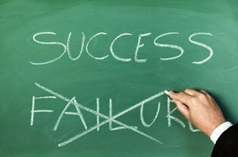 http://untavatar.org
[Speaker Notes: Leaders, please note.  This module requires substitution of local data for the sample data provided here.  Follow the directions on the ”Local Data Powerpoint Instructions, 2015 update.”]
4
What is your evidence?
The Texas Education Agency (TEA) and Texas Higher Education Coordinating Board (THECB) collect many useful indicators and make them available to the public.
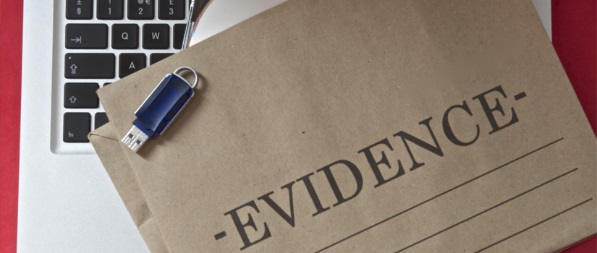 http://untavatar.org
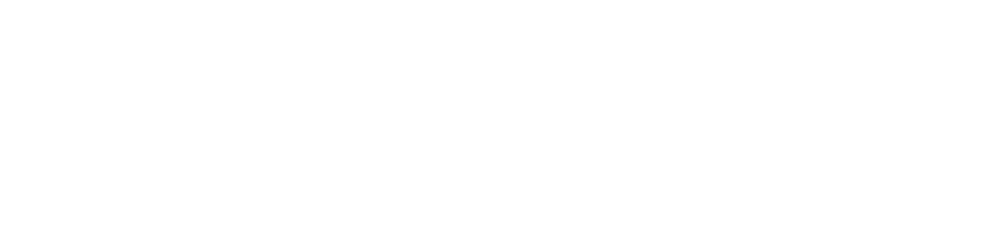 5
What is the demography of Region 5 High School Students?
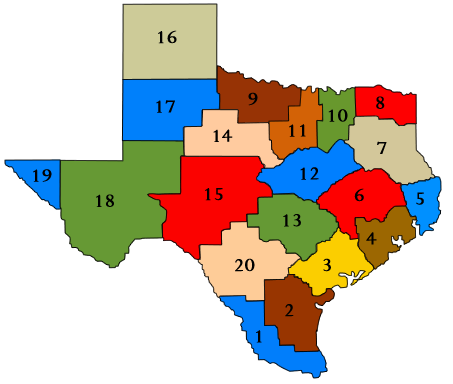 http://untavatar.org
6
Student Demographics:Region 5, 2013-14
*State Comparison:
Minimum   18.4%
Recommended   81.6%
http://untavatar.org
7
Student Ethnicity: Region 5, 2013-14
8
Student Subgroups:Region 5, 2013-14
*At risk of dropping out of school based on the performance and status indicators listed in the TAPR Glossary.
9
How ready are Region 5 students for college?
http://untavatar.org
10
College Ready Graduates
11
Percent Advanced Course Dual Credit Completion in 2013-14
12
Percent AP/IB Enrollees Tested and Meeting Criteria in 2013-14
13
Percent 2013 Graduates Enrolled in IHE and Completing One Year without Remediation
14
[Speaker Notes: It is very obvious where our students enroll. We are blessed to have a university system very close to home. In addition to feeder patterns…. What data do you think you will need to complete this process?]
15
First Time In College (FTIC) Student Entry Profiles, Fall 2012 Cohort
Student Body:
16
Numbers are not enough!
We know some of our students are not college ready. 
The CPC development process is a mandate. 
So NOW WHAT?
We develop the CPCs for ELA & Math for your partnerships.
Develop an MOU agreement. If one already exists- Do not reinvent!
Develop a training plan and implementation plan for your district/IHE and prepare a “blank” version for others in our region who wish to partner with our IHEs.
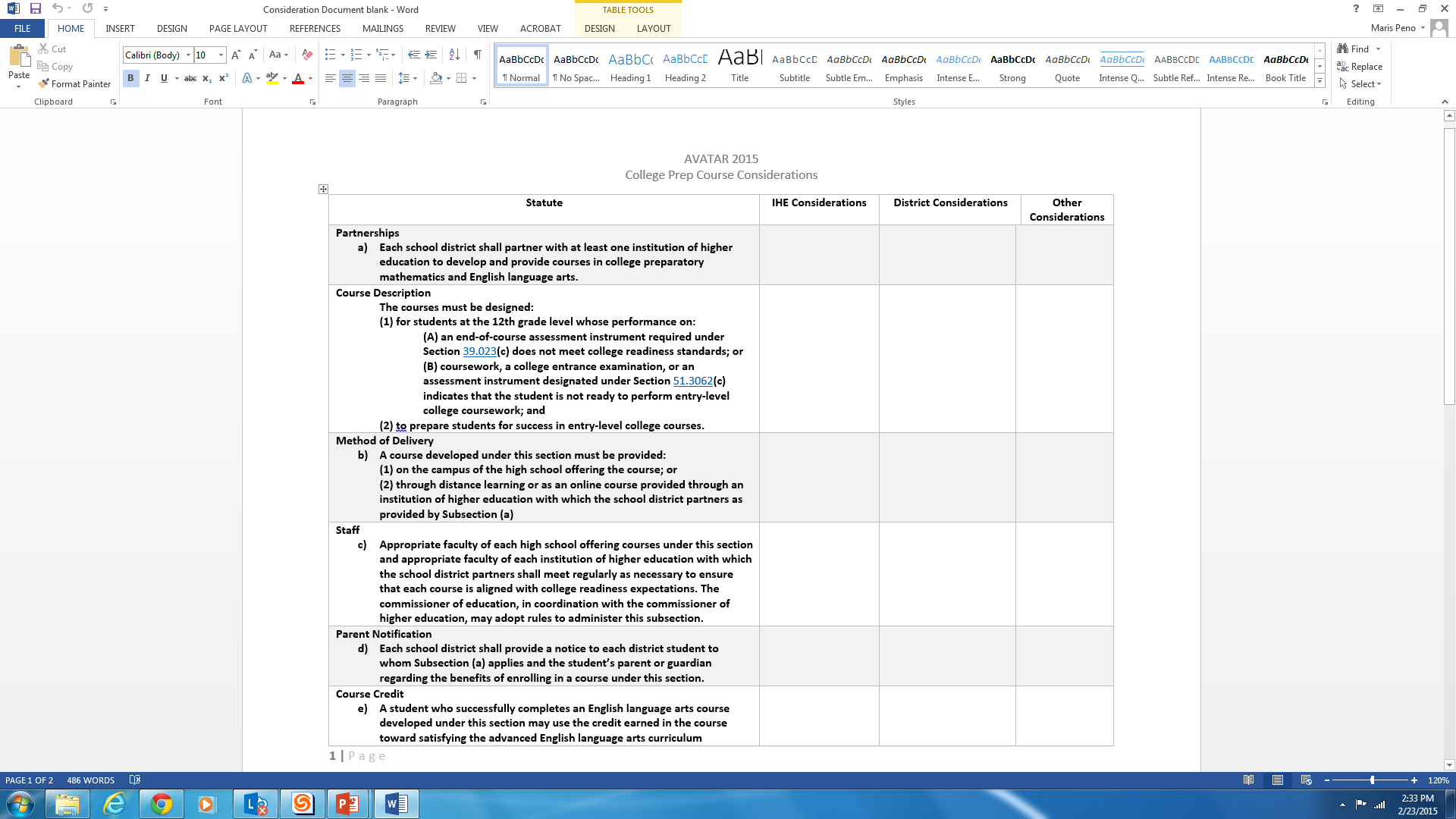 17
IHE Partners
MOU
School Districts
MOU
Learning Outcomes

Alignment to College Readiness Expectations

Assessment
Learning Outcomes

Alignment to College Readiness Expectations

Scope and Sequence

Current Course Offerings

Assessment
High School

Distance Learning

Online
High School

Distance Learning

Online
District/Campus Faculty
ELA/Math Curriculum Experts
Alignment
Current Staff/ Vacancy
Staff Development
IHE Faculty

Dept Expertise

Alignment
Communication Plan
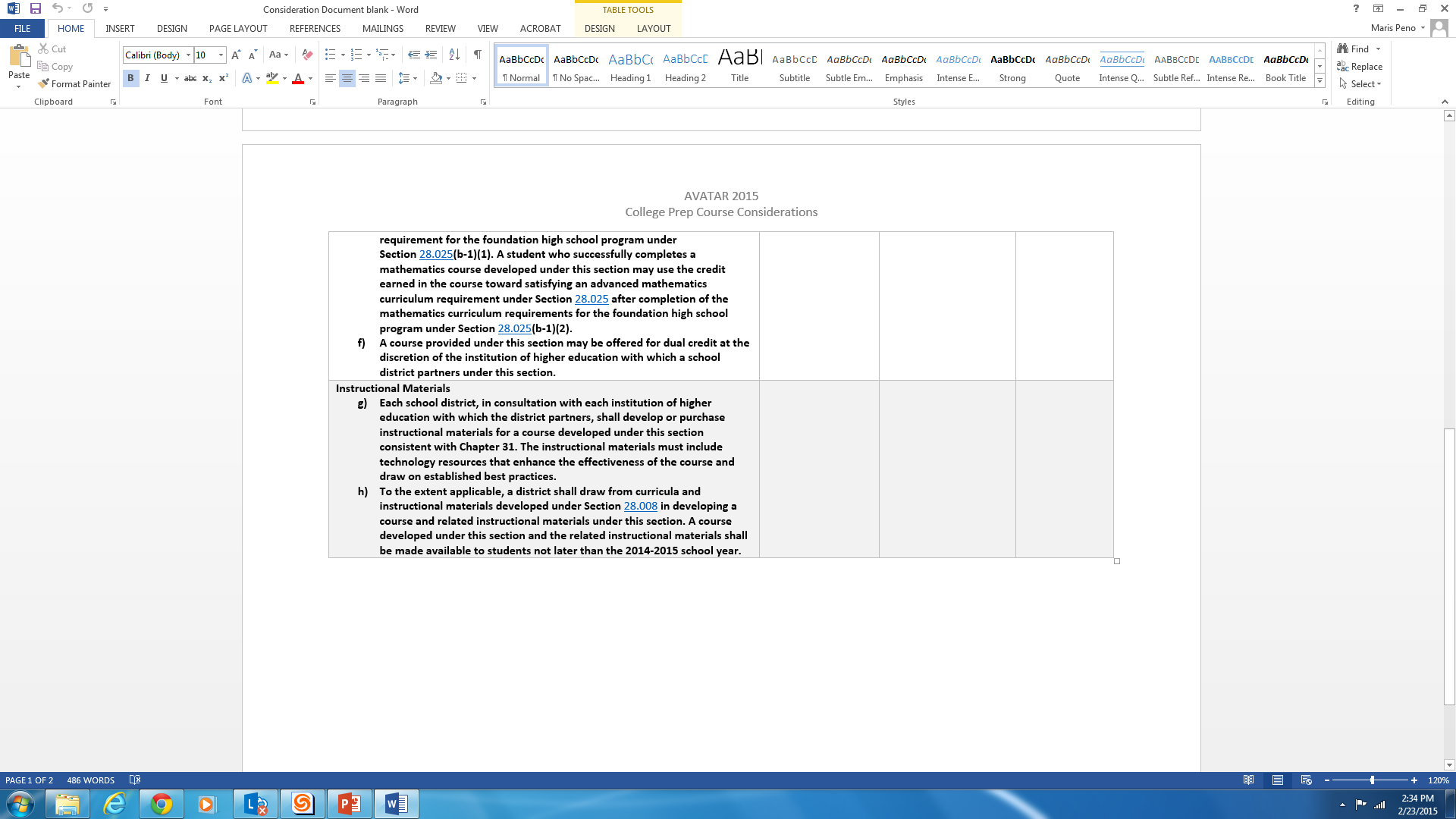 18
Dual Credit

Transcript

Course PEIMS Code
Graduation Program

Course Sequence

Dual Credit

Transcript

Course PEIMS Code
Consultation

Instructional Materials

Technology Resources
Develop or purchase

Instructional Material

Technology Resources

Aligned to learning outcomes
Big questions to begin…Group Discussions

ELA/MATH TEAMS - Develop from scratch or use a syllabus previously created?
ADMIN TEAM- One MOU/ Syllabus for all IHE/District partners or separate?
19
What’s Next?
Each Vertical Alignment Team will decide when they will meet.
Best time for most Tuesday & Thursday 1:00-4:00pm
Meetings can be held anywhere ….Region 5 Conference Rooms are always open. (There will be snacks.)
Necessary Documents:
Course Syllabus for Developmental Ed courses in ELA and Math
Course Syllabus from other districts/IHEs – Sharing is caring.
Curriculum Standards
Critical Conversation Guide to use as a checklist
20
Steps toward AVATAR Outcomes
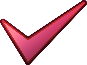 Facilitator Meeting 1
Identify key leaders and educators who make up a regional “pipeline” needed for students to be college and career ready and successful
Establish Understanding of the AVATAR Process
Facilitator Meeting 2
Use regional data to guide decision-making
Establish shared regional college and career readiness foundation and understanding of  HB 5 College Prep Course Guidelines
Design and implement a vertical alignment action plan which will include critical conversations around specific courses needed for students to make academic progress
VAT Meetings…Creating, Evaluating, Processing, Collaborating
Facilitator Meeting 3
Design and implement a sustainability plan
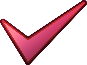 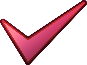 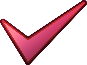 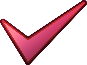 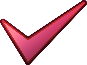 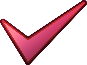 http://untavatar.org
21
http://untavatar.org